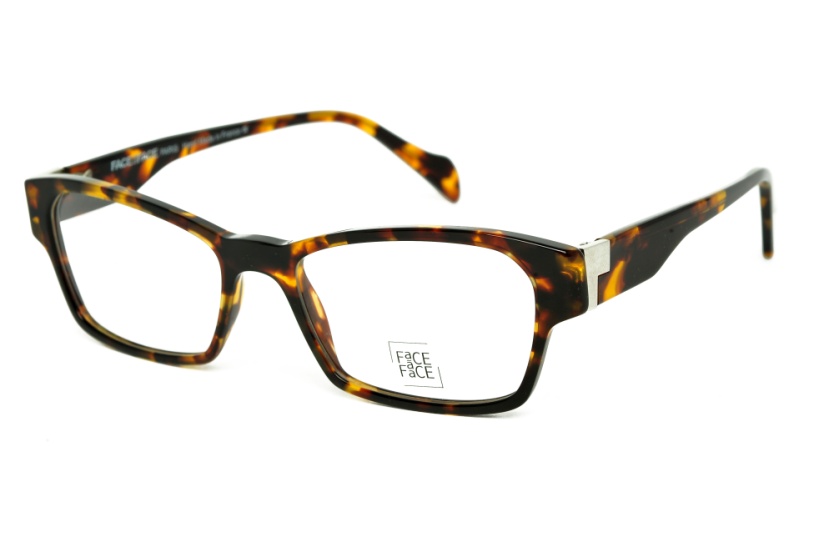 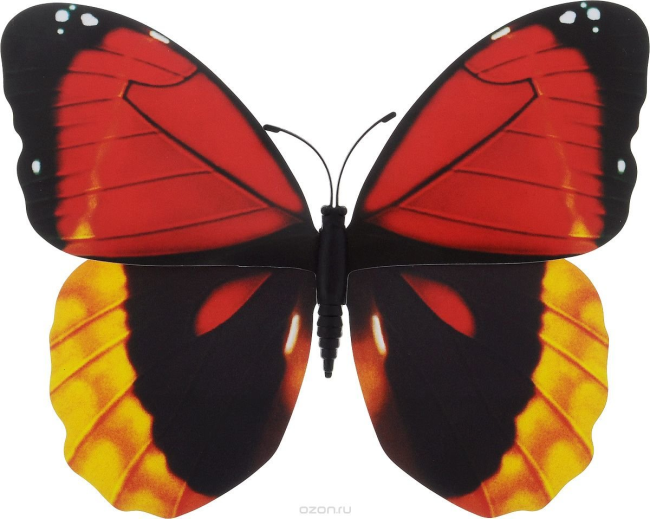 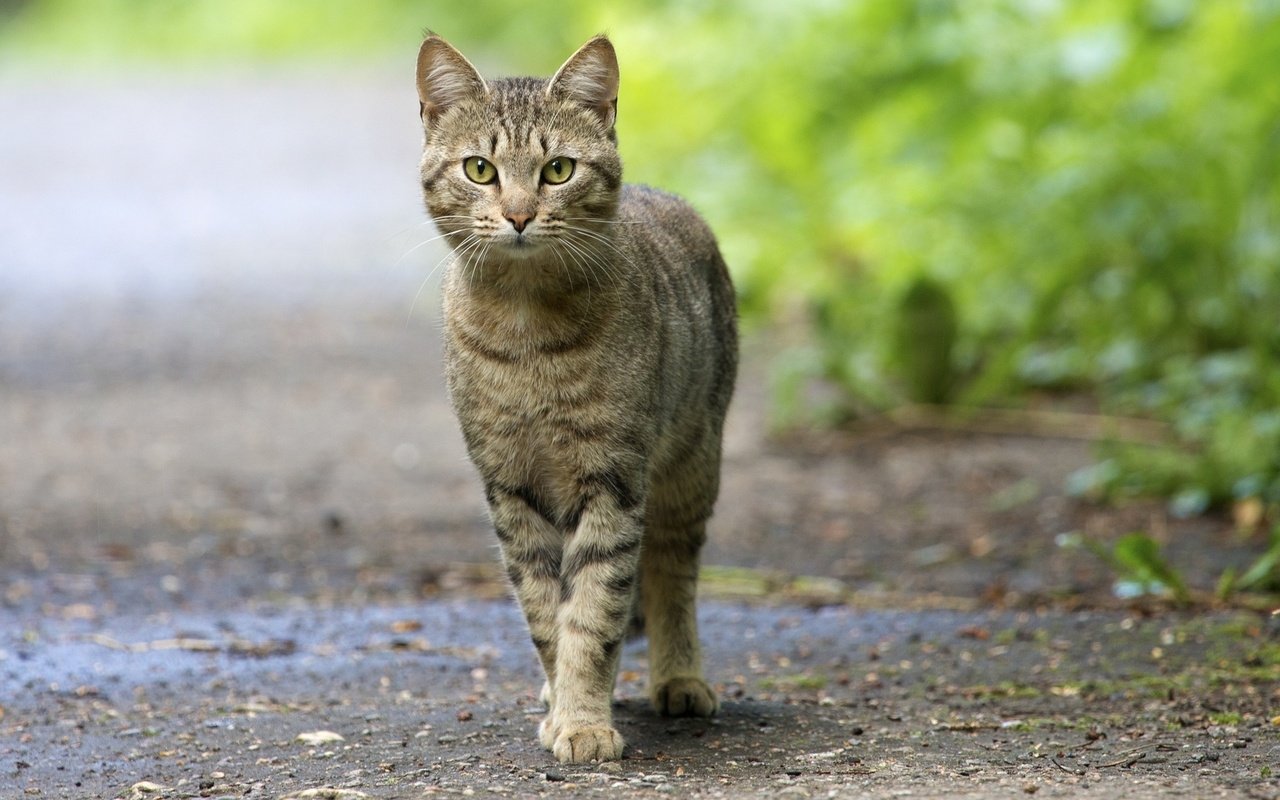 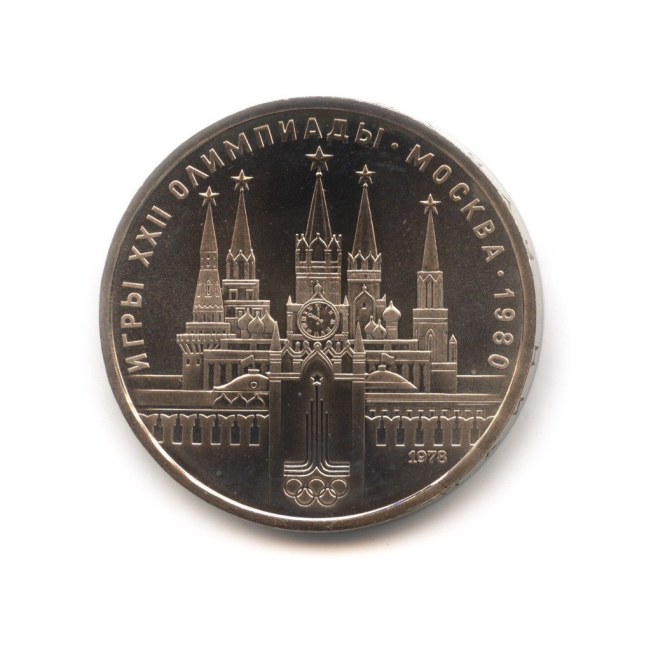 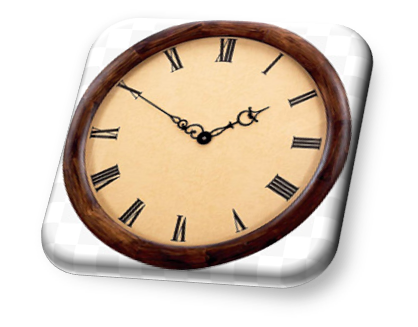 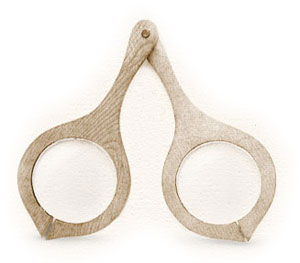 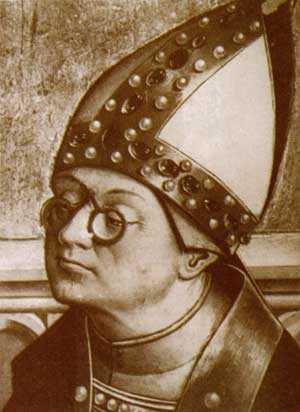 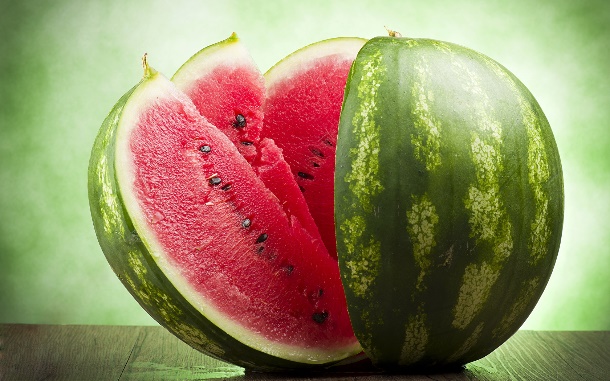 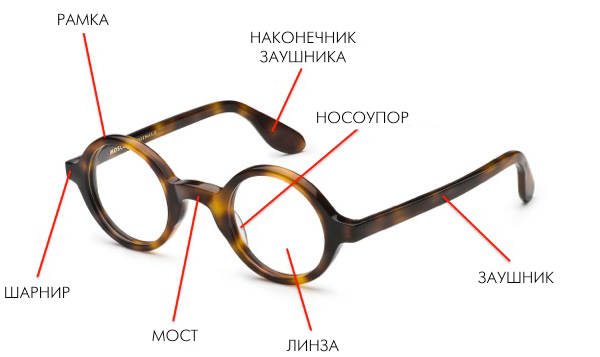 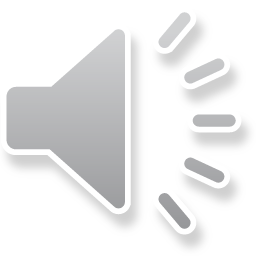 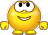 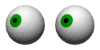 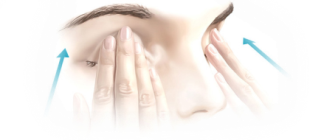 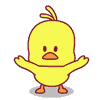 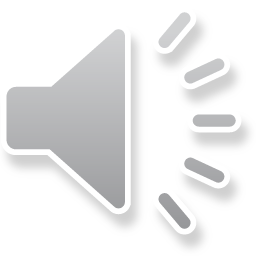 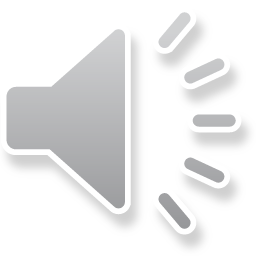 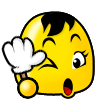 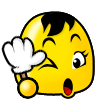 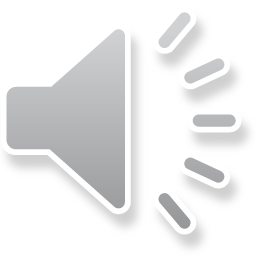 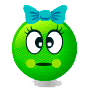 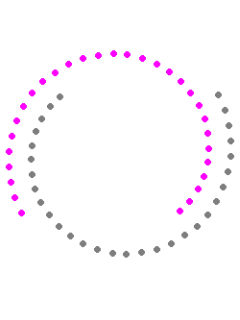 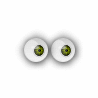 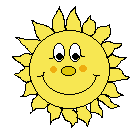 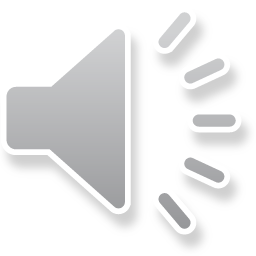 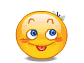 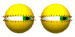 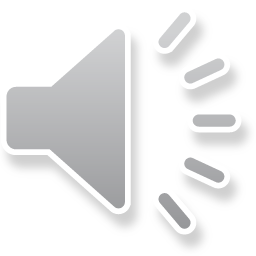 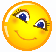 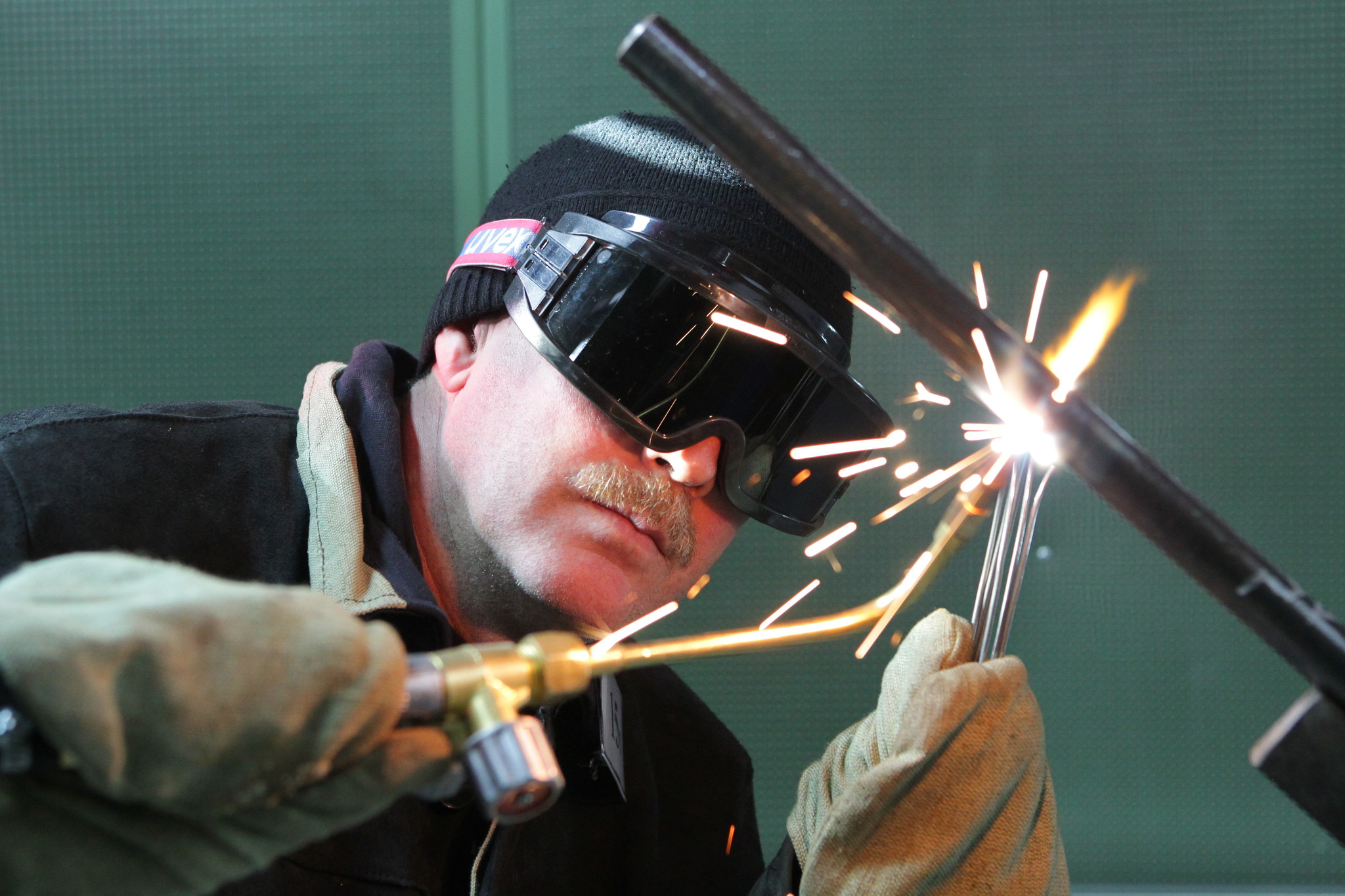 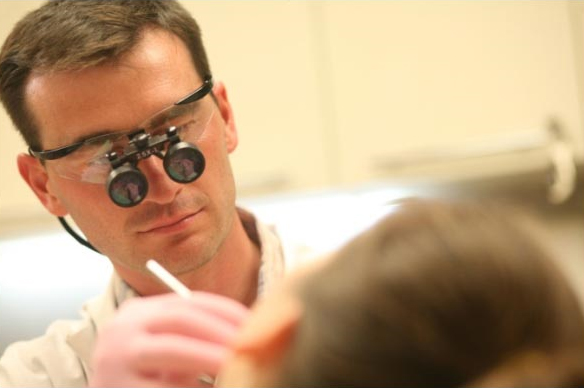 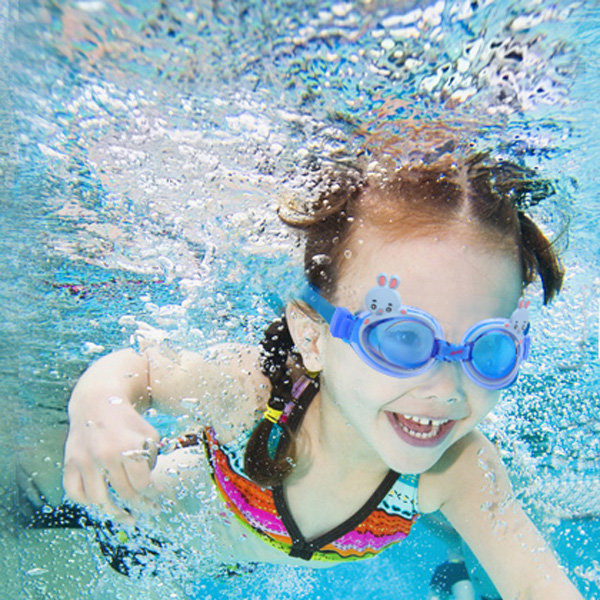 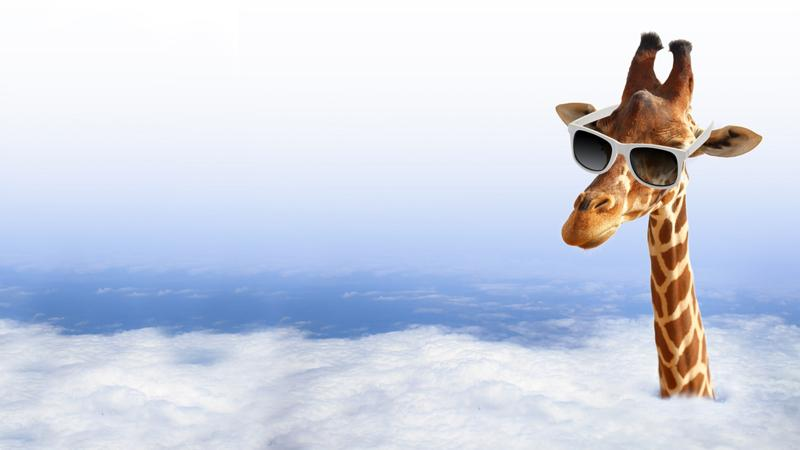 О
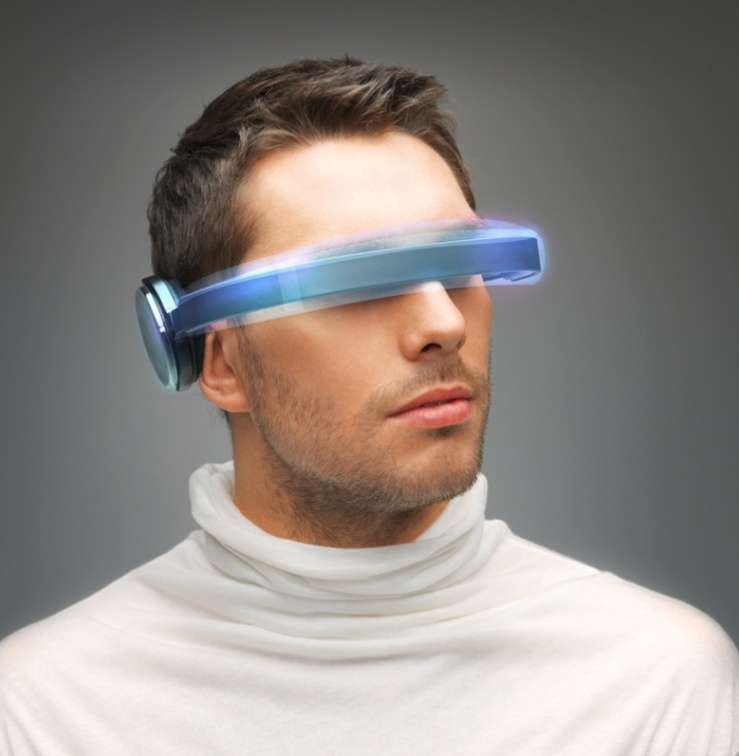 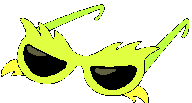 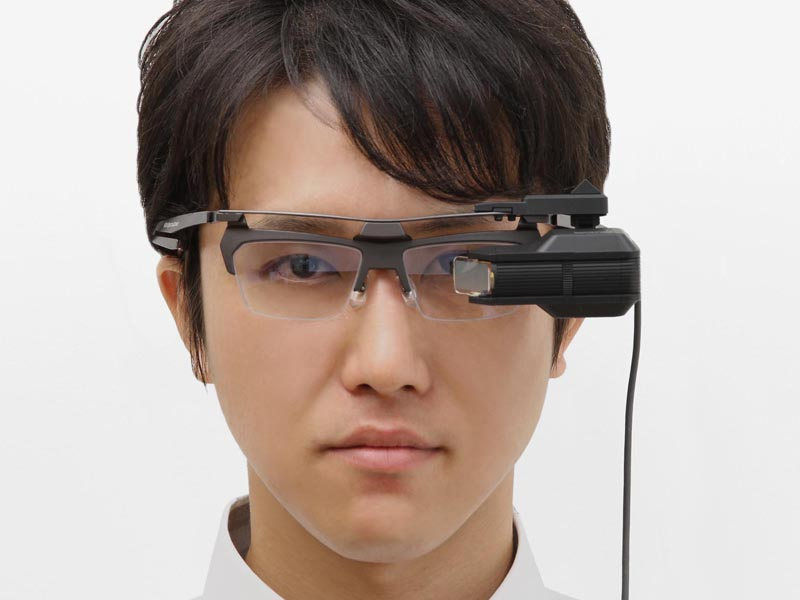 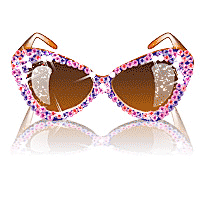 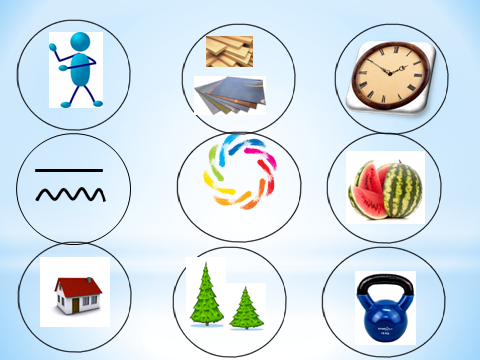 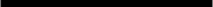